تدريب لغويالمبتدأ والخبر
- عزيزي الطالب هدفنا لهذا اليوم أن تحددَ حركةَ المبتدأ والخبرِ .
تعال نتذكرُ بعضَ المعلوماتِ التي تعلمناها سابقاً :

      ما أنواعُ الكلمةِ ؟
 
      ما أنواعُ الجملِ ؟

     مم تتألف الجملة الاسمية ؟
حرفٌ
فعلٌ
اسمٌ
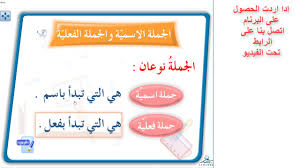 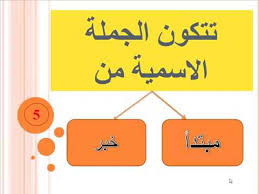 - الآن عزيزي التلميذ سنتعرفُ اليومَ إعرابَ المبتدأ والخبرِ إعراباً كاملاً
اقرأ الجملة الآتية ثم أجب عن الأسئلة :
 الدارُ ضخمةٌ
   بماذا بدأت الجملة باسم أم بفعل ؟ -                 
               - ما نوع الجملة ؟ 
               - حدد المبتدأ ؟
               - حدد الخبر ؟
               - ما حركة آخر المبتدأ والخبر في الجملة السابقة ؟
     -
اسم
اسمية
الدارُ
ضخمةٌ
الضمةُ
نتعلمُ مما سبقَ ما يأتي :
     المبتدأ : اسمٌ مرفوعٌ وعلامةُ رفعهِ الضمةُ .
    الخبر  : اسمٌ مرفوعٌ وعلامةُ رفعهِ الضمةُ .
 
- اقرأ ثم املأ الجدولَ بالمطلوبِ وفقَ النموذجِ :
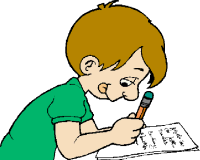 والآن أعرب جملةَ الحياة ُ جميلةٌ وفق النموذجِ الآتي :
    التفاحُ مفيدٌ :
    التفاحُ : مبتدأٌ مرفوعٌ وعلامةُ رفعهِ الضمةُ الظاهرةُ على آخرهِ .
    مفيدٌ   : خبرٌ مرفوعٌ وعلامةُ رفعهِ الضمةُ الظاهرةُ على آخرهِ .
   الحياةُ جميلةٌ :
   الحياةُ : ...............................................................
   جميلةٌ : ...............................................................
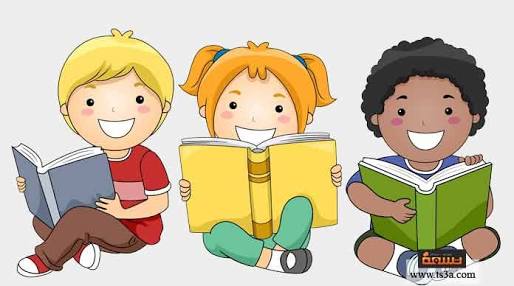 والآن تعالوا نتذكر ما تعلمنا لهذا اليوم :
 تعلمنا أن :
            الجملة تقسمُ إلى قسمين :
            الجملة الاسميةُ تتكونُ من :
            حركة آخرِ المبتدأ والخبرِ :
            يُعرب المبتدأ : 
            يُعرب الخبرُ :
فعليةٌ
اسميةٌ
خبر
مبتدأ
الضمةُ
اسمٌ مرفوعٌ وعلامةُ رفعهِ الضمة الظاهرةُ على آخرهِ .
اسمٌ مرفوعٌ وعلامةُ رفعهِ الضمة الظاهرةُ على آخرهِ .
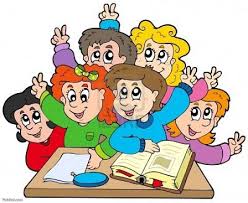